Choosing appropriate Data Transformation
4D
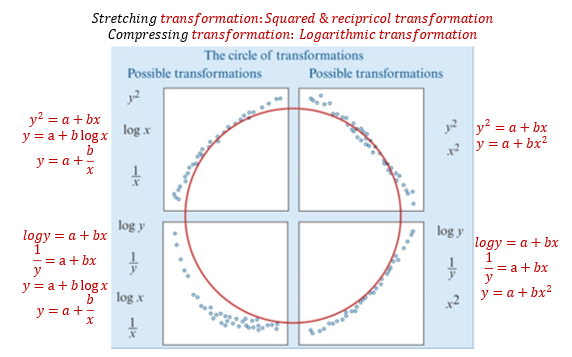 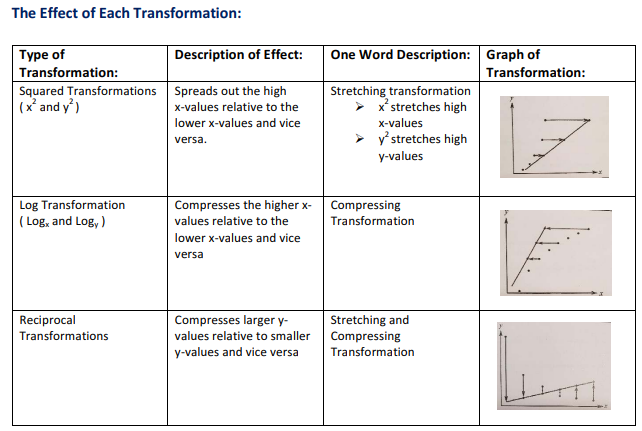